EEEFM Prof.ª Filomena Quitiba  
Piúma/ES, 1º semestre de 2019
DIAGRAMA VÊ: ESTUDANDO PARA O ENEM DE FORMA INVERTIDA
Aluno (a): Mislene
Série: 3° ano | Turma: N01 | Turno: Noturno Valor: 12 pontos
Professor: Lucas perobas  -  lucas.perobas@gmail.com
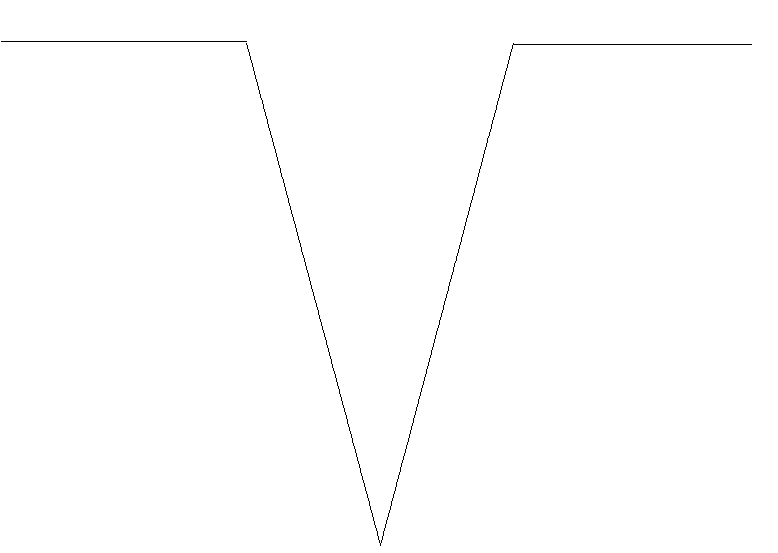 Domínio Conceitual
Domínio Metodológico
Asserções de valor:  
Foi consenso que os desafios são grandes na preparação para o Enem, pois requer dedicação e resiliência.
Teoria: 1º lei de Ohm
Questão básicaPara um valor de temperatura em que Rs = 100 Ω, a leitura apresentada pelo voltímetro será de:
Princípios/necessidade didática:Aprofundar o conhecimento sobre Circuitos elétricos e 1º lei de Ohm
Asserções de conhecimento:
A letra ´D’ está correta pois a corrente elétrica sai do gerador e percorre o fio até chegar ao primeiro nó (ponto A), no qual sofre divisão. Parte da corrente (i1) vai para o resistor de 470 Ω, chegando ao ponto B, seguindo para o resistor Rs de 100 Ω até o ponto C, enquanto a outra (i2) vai para o outro resistor de 470 Ω, chegando ao ponto D, seguindo para o resistor de 120 Ω até o ponto C. A indicação do voltímetro é a diferença de potencial entre B e D. VB - VD = 1,75 V - 2,03 V = -0,28V (aproximadamente 0,3V). Como o sinal positivo do voltímetro está para o lado do ponto B e o negativo para o ponto D, a ddp indicada é de VB – VD = -0,3 V.
Conceitos:Fenômeno elétricos e magnéticos
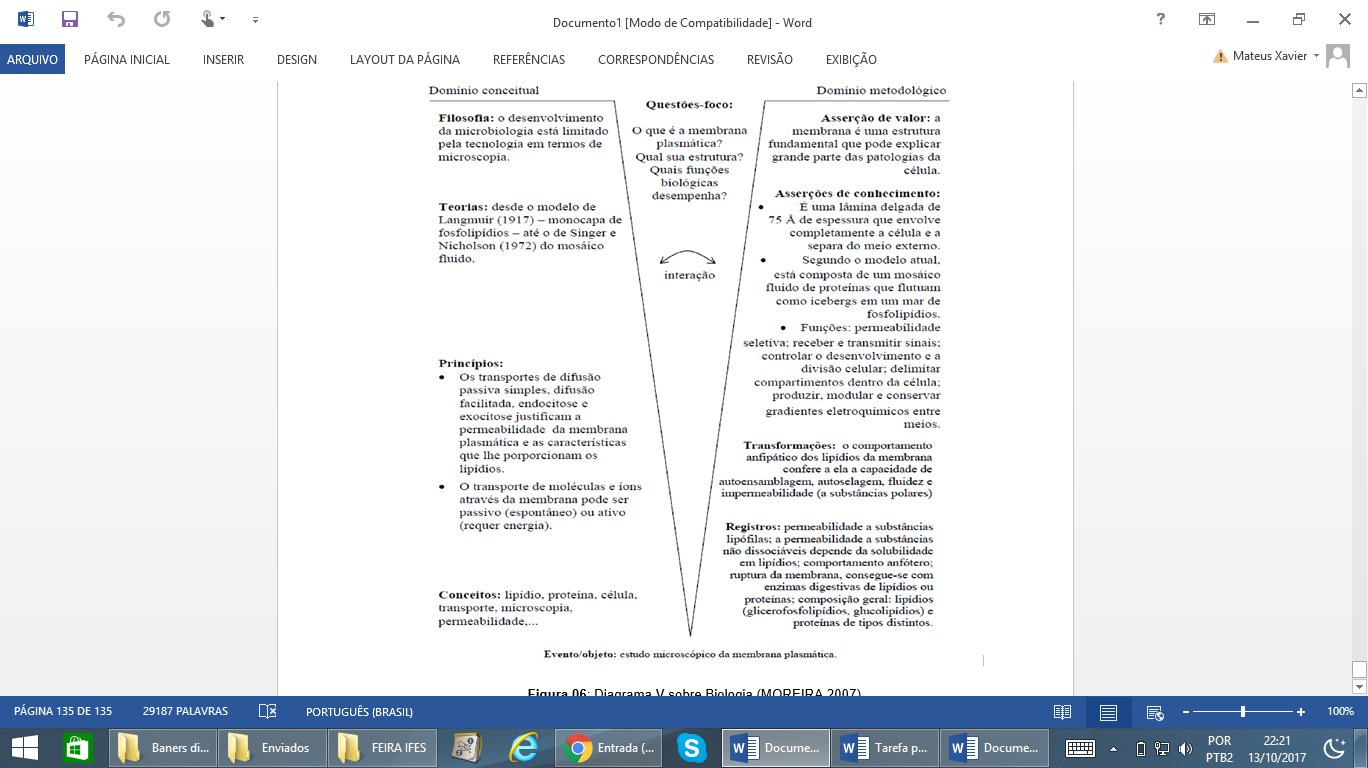 Sentença Descritora:  Interpretação e cálculos relacionados a circuito.
Competências socioemocionais: 
Aprender a conhecer: Raciocínio e Aprender a aprender.
Aprender a fazer:  Interpretação.
Aprender a ser: Atento as questões e interpretações.
Interpretações: 
a) Errada, Os voltímetros ideias possuem resistência infinita e portanto, por ele não passa corrente. No circuito apresentado, pela maneira como o voltímetro foi ligado, ele medirá  a diferença de potencial. Para encontrar o resultado do candidato deve(ria) aplicar a
Competências socioemocionais na BNCC: 
a) Valorizar e utilizar os conhecimentos historicamente construídos sobre o mundo físico, social, cultural e digital para entender e explicar a realidade, continuar aprendendo e colaborar para a construção de uma sociedade justa, democrática e inclusiva. 
b) Utilizar tecnologias digitais de comunicação e informação de forma crítica, significativa, reflexiva e ética nas diversas práticas do cotidiano (incluindo as escolares) ao se comunicar, acessar e disseminar informações, produzir conhecimentos e resolver problemas.
b) Errada, Os voltímetros ideias possuem resistência infinita e portanto, por ele não passa corrente. No circuito apresentado, pela maneira como o voltímetro foi ligado, ele medirá  a diferença de potencial. Para encontrar o resultado do candidato deve(ria) aplicar a
c) Errada, Os voltímetros ideias possuem resistência infinita e portanto, por ele não passa corrente. No circuito apresentado, pela maneira como o voltímetro foi ligado, ele medirá  a diferença de potencial. Para encontrar o resultado do candidato deve(ria) aplicar a
d) Alternativa correta.
e) Errada, Os voltímetros ideias possuem resistência infinita e portanto, por ele não passa corrente. No circuito apresentado, pela maneira como o voltímetro foi ligado, ele medirá  a diferença de potencial. Para encontrar o resultado do candidato deve(ria) aplicar a
Competências Cognitivas:
COMPETÊNCIA DE ÁREA 2 –  Identificar a presença e aplicar as tecnologias associadas ás ciências naturais em diferentes contextos
Habilidade H5 – Dimensionar circuitos ou dispositivos elétricos de uso cotidiano.
Transformações: Observação para os segmento e transformar utilizando a lei de Ohm
Registros / Dados: Opções:
+ 6,2 V.
+ 1,7 V.
+ 0,3 V.
– 0,3 V.
– 6,2 V.
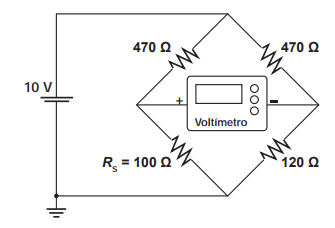 Evento 
ENEM: 2013  | Questão 89 | CAD. Branco |
Medir temperatura é fundamental em muitas aplicações, e apresentar a leitura em mostradores digitais é bastante prático. O seu funcionamento é baseado na correspondência entre valores de temperatura e de diferença de potencial elétrico. Por exemplo, podemos usar o circuito elétrico apresentado, no qual o elemento sensor de temperatura ocupa um dos braços do circuito (Rs) e a dependência da resistência com a temperatura é conhecida.
Para um valor de temperatura em que Rs = 100 Ω, a leitura apresentada pelo voltímetro será de:
[Speaker Notes: Suporte: www.wikifisica.com; https://curriculointerativo.sedu.es.gov.br/  e https://sedudigital.wixsite.com/preenemdigital]